IHEDATE – vendredi 13 juin 2025
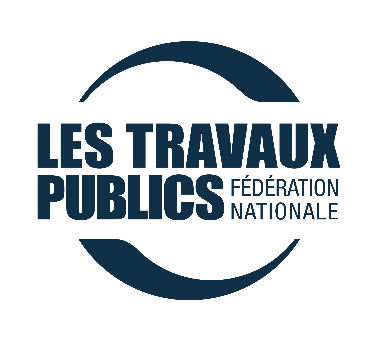 Comment faire exister la question du financement de l’adaptation des infrastructures dans les débats actuels ?
1
IHEDATE – vendredi 13 juin 2025
De la dette grise à la dette verte, à la dette tout court…
2
IHEDATE – vendredi 13 juin 2025
Besoins de financement : de quoi parlons-nous ?
Assurer le bon entretien et la régénération des réseaux existants
Rattraper le déficit d’entretien pour les réseaux pour lesquels une dette grise s’est créée
Prendre en compte la résilience des réseaux et leur adaptation aux futures conditions climatiques
Moderniser et développer des infrastructures pour leur permettre de tenir leur rôle essentiel dans la politique de décarbonation  (électrification réseau routier, report modal, adaptation fret...)
Améliorer la sécurité, désenclaver les territoires
3
IHEDATE – vendredi 13 juin 2025
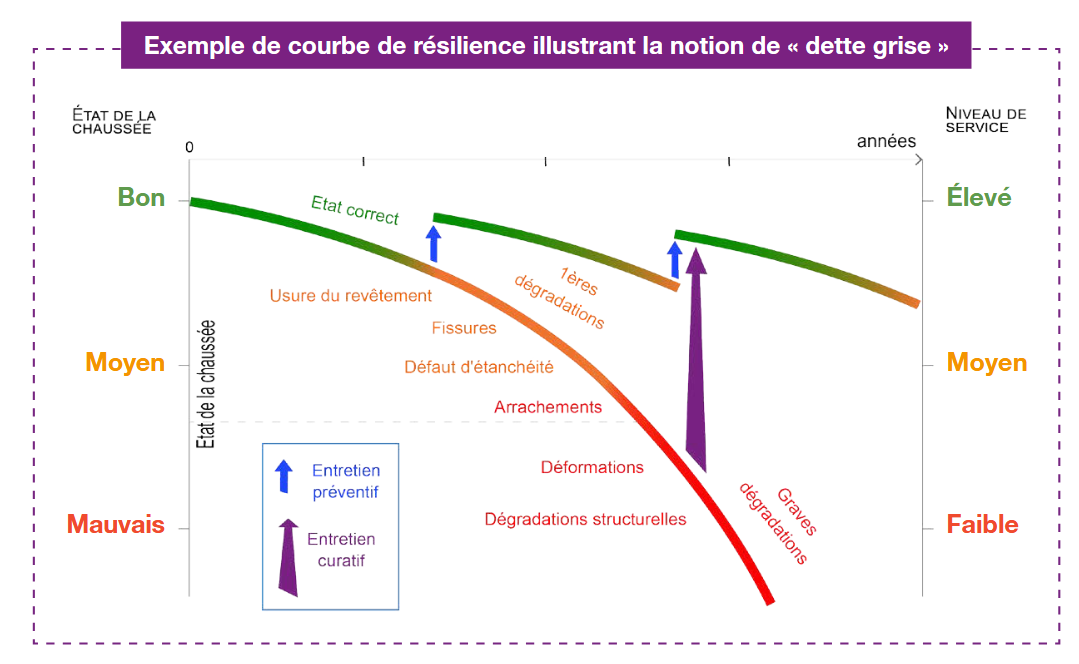 Source : rapport ONR 2024
4
IHEDATE – vendredi 13 juin 2025
Un 1er mur d’investissement pour l’État et les collectivités territoriales en matière d’entretien.
5
IHEDATE – vendredi 13 juin 2025
Un 2e mur d’investissement pour l’État et les collectivités territoriales en matière de décarbonation.
Le rapport Pisani-Ferry/Mahfouz, le COI, I4CE, Carbone 4…démontrent que les investissements additionnels dans les infrastructures de mobilités doivent être massifs pour réduire les 30 % d’émissions de gaz à effet de serre liés à l’usage des transports.
Le Conseil d’orientation des infrastructures évoque un « mur d’investissements ». Dans un scenario central « Planification écologique » consensuel parmi ses membres, le COI préconisait de porter le budget annuel moyen pour l’AFIT-F sur la période 2023-2027 à environ 5,2Md€/an. Dans un scenario plus ambitieux en matière de routes et de LGV, le besoin identifié pour l’AFIT-F s’établissait à de 5,8Md€ sur cette période. Force est de constater que son budget initial annoncé pour 2025 n’atteint que 3,7 Md€ tandis que cette Agence est même menacée de disparition à partir de 2026 !
Les collectivités locales constituent les premiers investisseurs publics de la transition écologique : elles devront réaliser au moins 12 Md€ d’investissements chaque année de 2021 à 2030 dans la transition écologique, dont plus de 60% dans les mobilités, pour atteindre les objectifs de la SNBC, soit plus d’un doublement de leurs investissements climats actuels, estimés à environ 5,5 Md€ par an. (étude d’I4CE)
6
IHEDATE – vendredi 13 juin 2025
Un 3e mur d’investissement pour l’État et les collectivités territoriales en matière d’adaptation (sans doute plus considérable encore mais plus difficile à estimer)
7
IHEDATE – vendredi 13 juin 2025
Bilan des courses : Un effort supplémentaire d’investissement de l’ordre de 1pt à 2 pts de PIB par an, dès maintenant si on intègre la résilience.
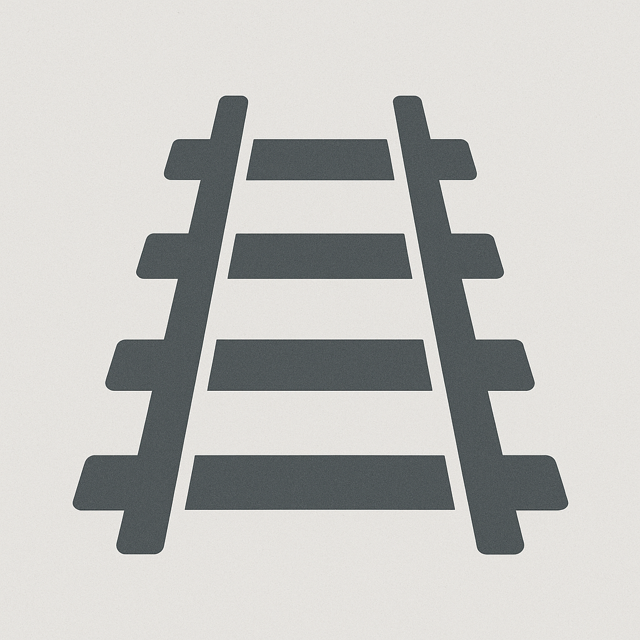 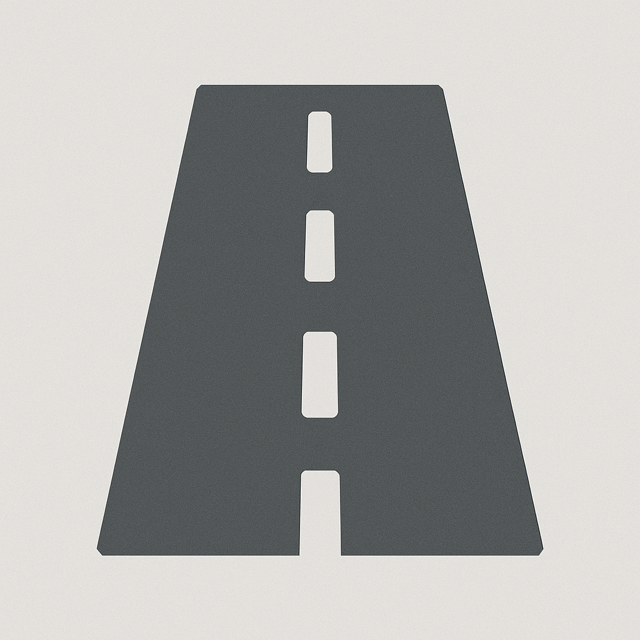 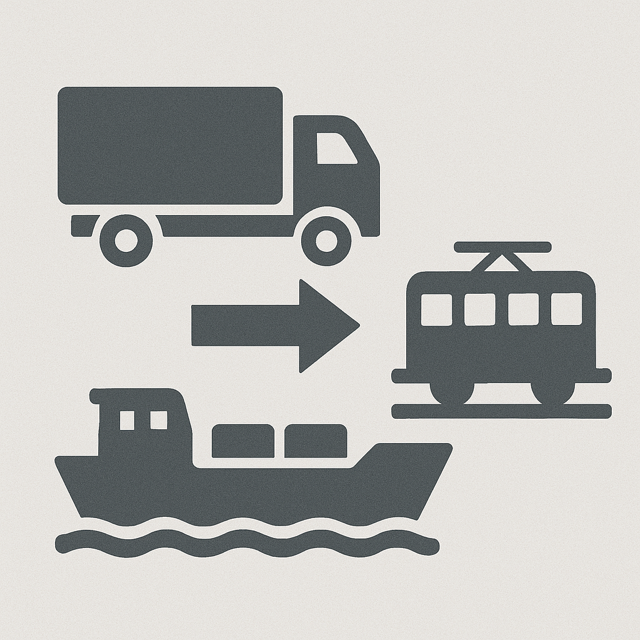 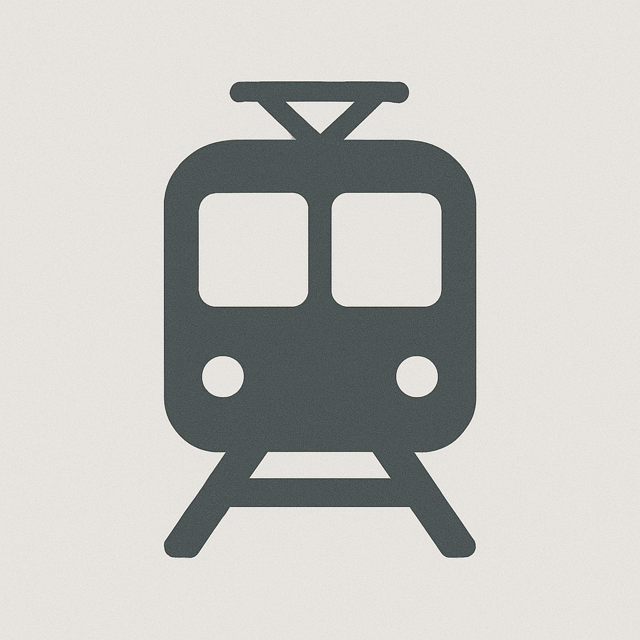 Infrastructures routières

Entretien, modernisation et rattrapage de la dette grise : + 1Md€ pour le seul réseau national non concédé
Remise en bon état du patrimoine départemental : 12 à 18 Mds pout la voirie, 1,8Mds pour les ouvrages d’art ( IDRRIM)
Ferroviaire

Régénération et modernisation pour stabiliser l’état du réseau structurant  : +1,5 Md€
Pérenniser l’ensemble des « petites lignes » : +450 à 600 M€/an
AOM et SERM

Transports collectifs urbains: +700 M€/an 
Infrastructures cyclables  : +2Md€/an
SERM : 25 Mds€ au total soit environ +1,5 Md€/an
Fret et report modal

Régénération et modernisation du réseau fluvial : +180 à 400 M€/an
Fret ferroviaire : nc
Bornes de recharges électriques poids lourds : environ : 350 M€ par an
Eau et assainissement 
Un déficit de financement estimé à 13 Md€/an en 2024 (Cercle Français de l’eau)
8
Source : Livrets de diagnostic de la conférence Ambition France Transports
IHEDATE – vendredi 13 juin 2025
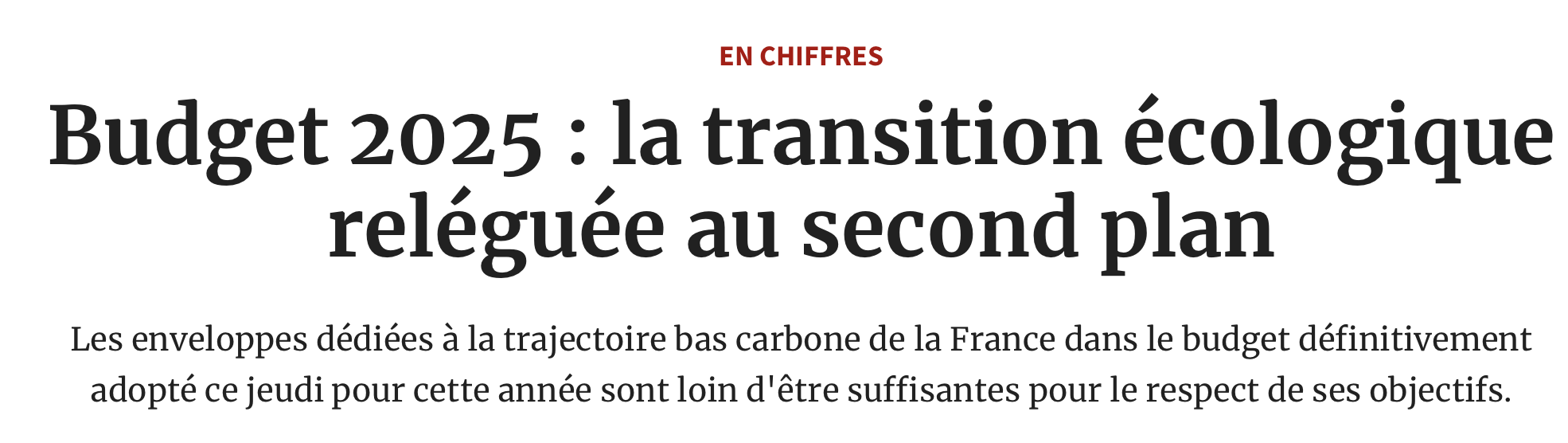 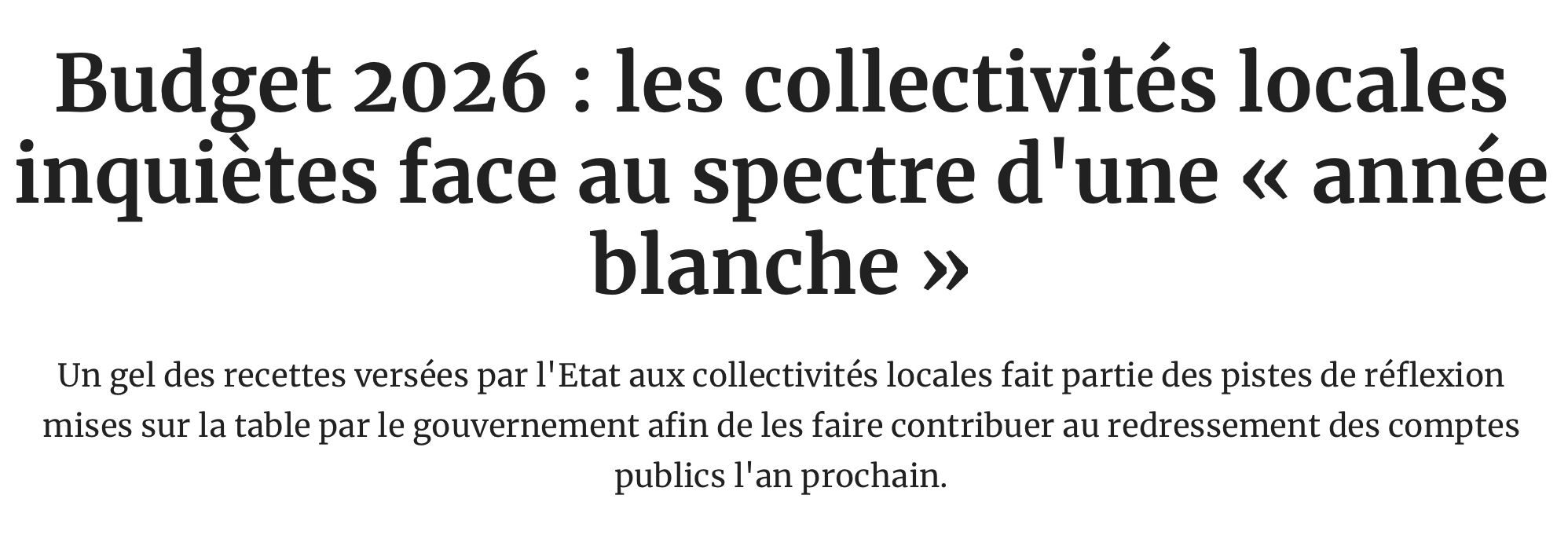 9
IHEDATE – vendredi 13 juin 2025
Le PNACC 3 n’est hélas pas (encore) d’un grand secours
10
IHEDATE – vendredi 13 juin 2025
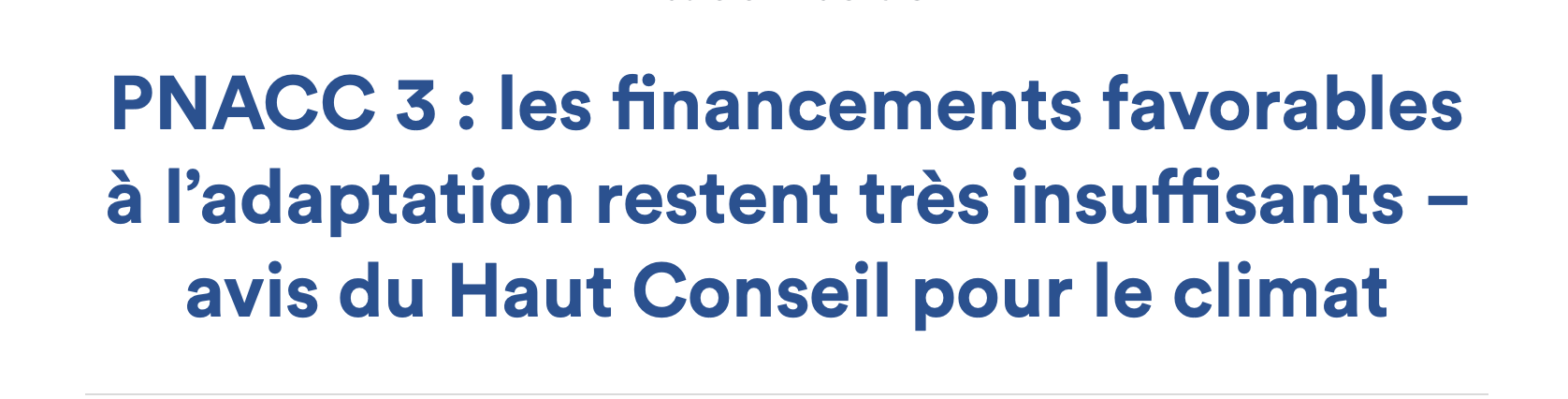 CF le rapport de l’IGEDD sur la mise en œuvre de la TRACC 
 
Fonder juridiquement le PNACC et la TRACC par décret en Conseil d’État.
Modifier les réglementations territoriales pour rendre obligatoires des études de vulnérabilité fondées sur la TRACC dans les SRADDET, SDRIF, SCoT, PCAET, etc.
Préciser l’utilisation de la TRACC dans la révision des SDAGE et SAGE.
Prendre en compte la TRACC dans les PPRN, EPRI, PGRI.
Adapter les DTU et les normes de construction aux scénarios climatiques de la TRACC.
Imposer aux gestionnaires d’infrastructures publics une étude de vulnérabilité fondée sur la TRACC, avec validation des plans d’investissement.
Faire évoluer les référentiels techniques dans les transports (routier, ferroviaire, fluvial, aérien) pour y intégrer la TRACC + les domaines de l’énergie (nucléaire, hydroélectricité, pétrole, réseaux électriques).
Diffuser une méthodologie nationale d’évaluation de la vulnérabilité basée sur la TRACC.
Introduire des incitations financières ciblées (subventions, crédits d’impôts, taux réduits) pour les projets alignés sur la TRACC.
11
IHEDATE – vendredi 13 juin 2025
Et que dire de la conférence ambition France Transports ?
12
IHEDATE – vendredi 13 juin 2025
CONFERENCE DE FINANCEMENT DES INFRASTRUCTURES : Organisation
Calendrier : de mai à l’été 2025
Président : Dominique Bussereau
3 séances plénières et 4 ateliers
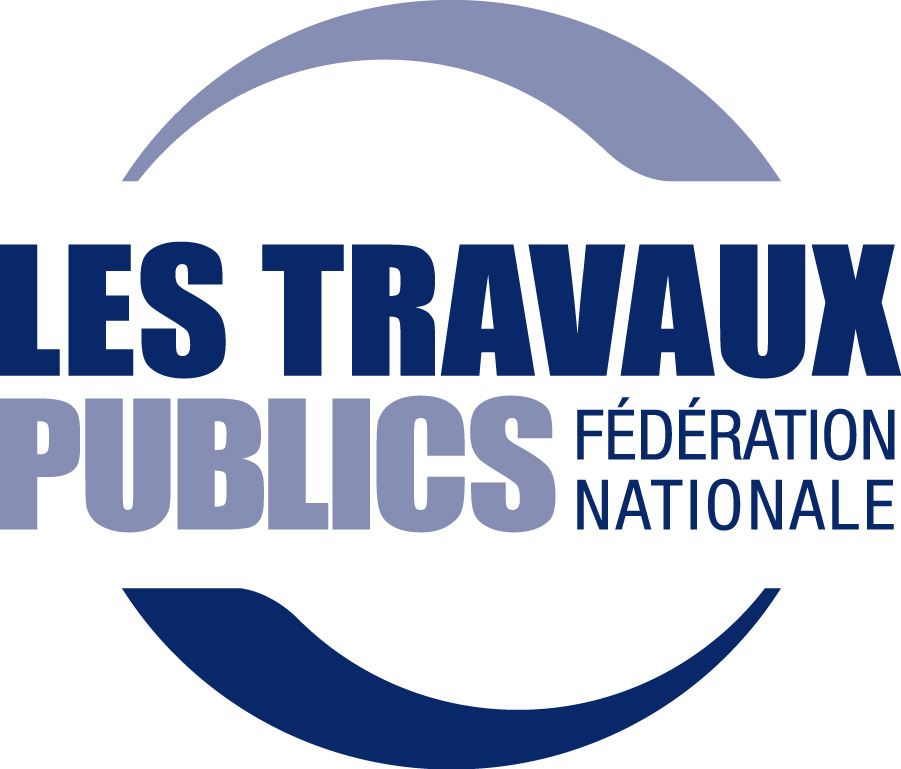 Financements pour la mobilité
13
IHEDATE – vendredi 13 juin 2025
FINANCEMENT  : un consensus global sur le besoin d’affecter de nouvelles ressources, mais lesquelles ?
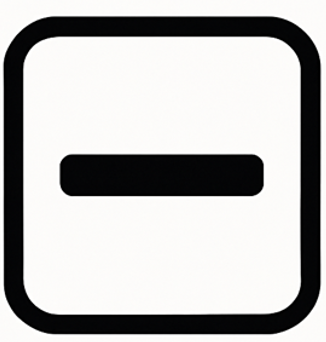 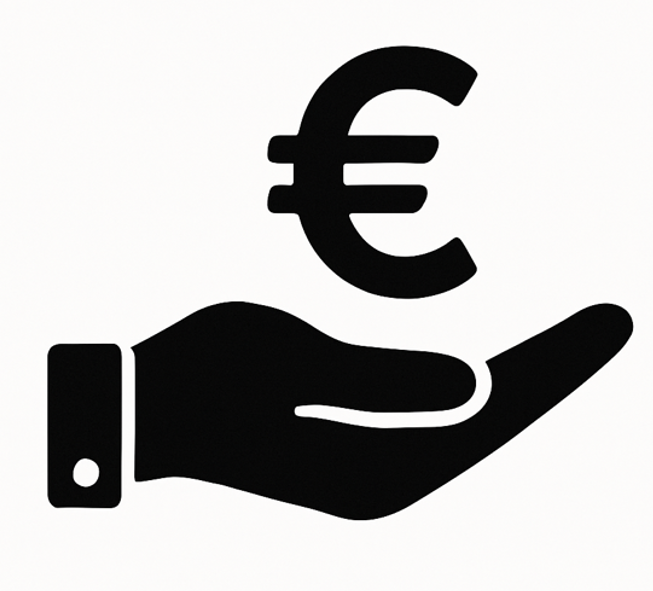 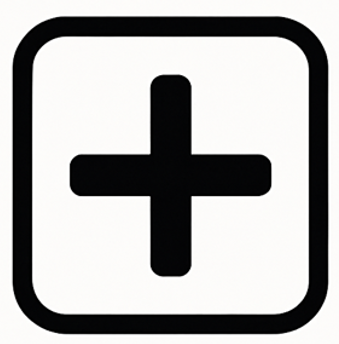 Quelques pistes principales évoquées de façon récurrentes dans les ateliers :
Affecter les principales ressources issues des mobilités prioritairement aux réseaux de transport
La route génère des recettes fiscales diverses (TICPE, taxes sur les assurances, autoroutes etc …), largement plus que ce qui revient aux infrastructures 

Maintien du péage, dans son principe et dans son niveau
Cela suppose la définition de nouvelles missions, en particulier la résilience des territoires, et d’utiliser les possibilités de la directive Eurovignette

Accroître la part payée par l’usager dans les transports collectifs 
La part des recettes tarifaires dans le financement des transports collectifs urbains est passé de 70% en 1975 à 50% dans les années 80 et seulement 28% en 2022
Fiscalité carbone (ETS 1 et 2) 
Nouvelles taxes  : écotaxe pour poids lourds, taxation sur les colis, les billets d’avion, de train,  les plus values foncières…
Financement privé (PPP)
60 Md€ /an de recettes fiscales générées par la route
Bercy
Pas de nouvelles ressources
Recettes déjà existantes Mobilité paie la mobilité
Fin progressive des concessions 2031-2036
16 Md€/an  estimés à la fin des concessions actuelles
Recette déjà existante et acceptée
Lutter contre la gratuité
Paiement usage
Acceptabilité sociale
Choix locaux
Plusieurs milliards €
Fiscalité écologique
Signal prix
Plusieurs centaines de M€
Acceptabilité sociale
Freins « idéologiques »
Performance
14
IHEDATE – vendredi 13 juin 2025
2026 puis…2027à défaut de financement, faire exister le sujet politiquement.
15
IHEDATE – vendredi 13 juin 2025
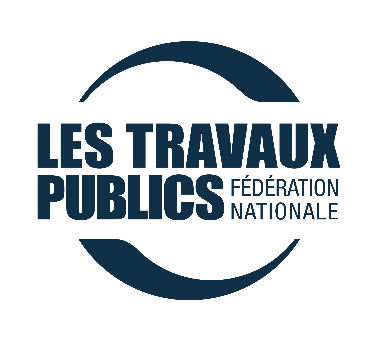 Merci de votre attention
16